Digital Signal Processing
دكتور : رائد درا غمة
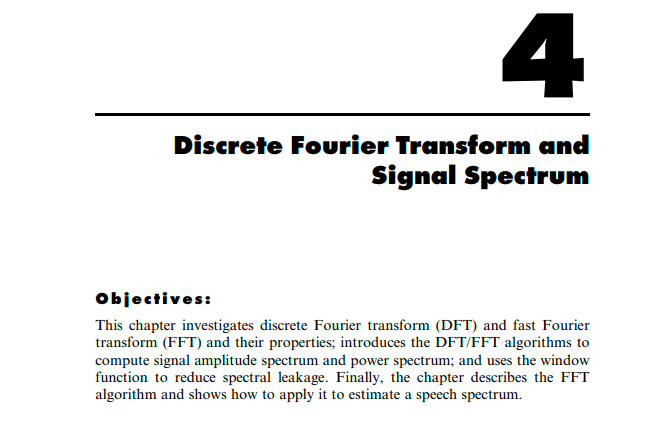 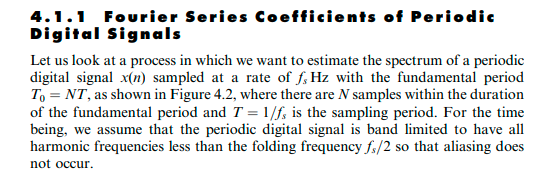 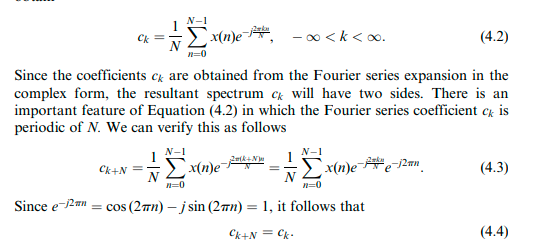 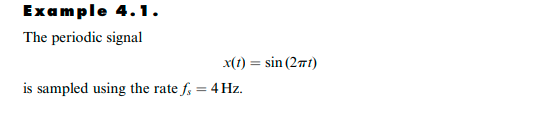 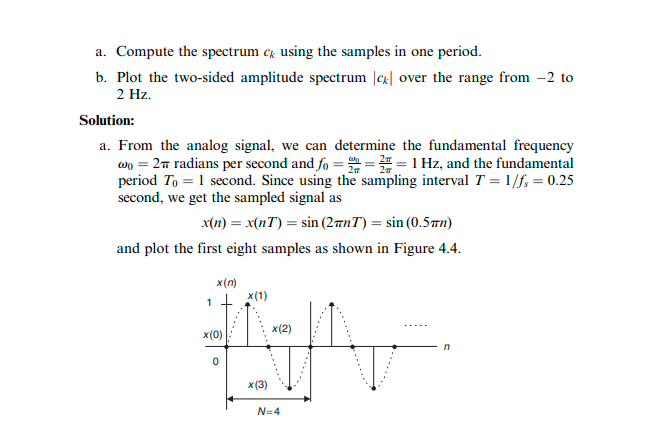 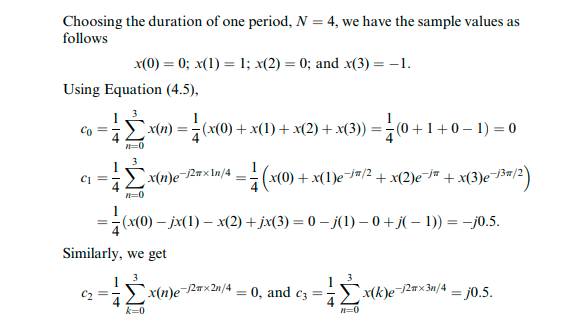 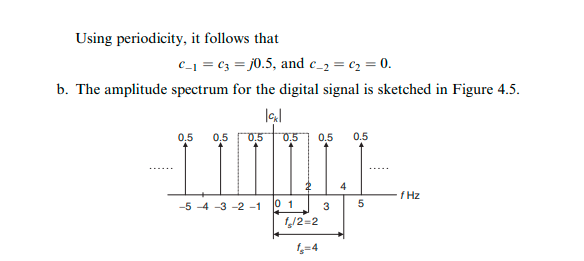 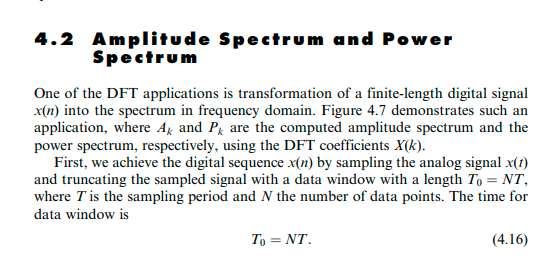 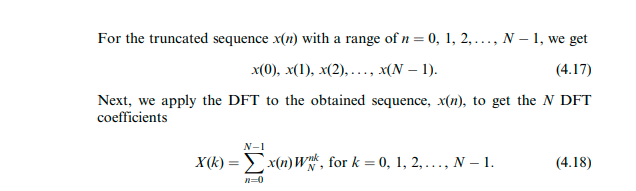 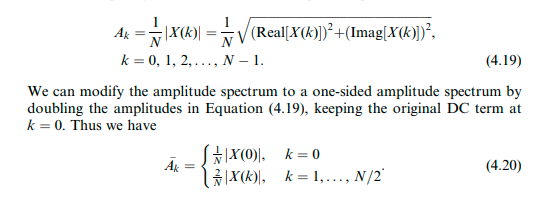 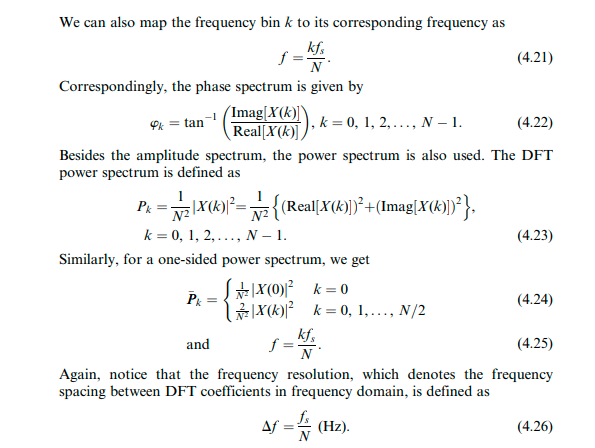 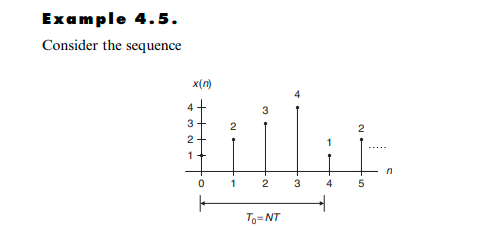 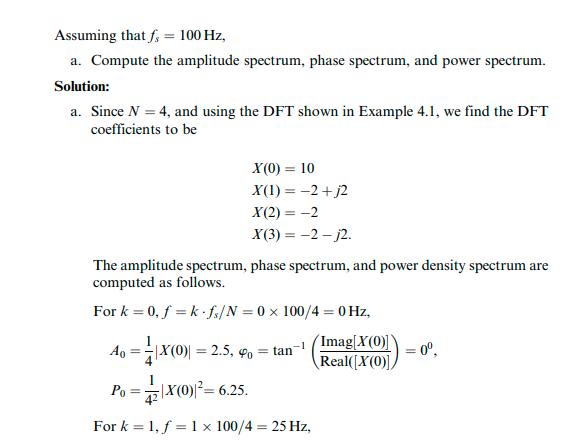 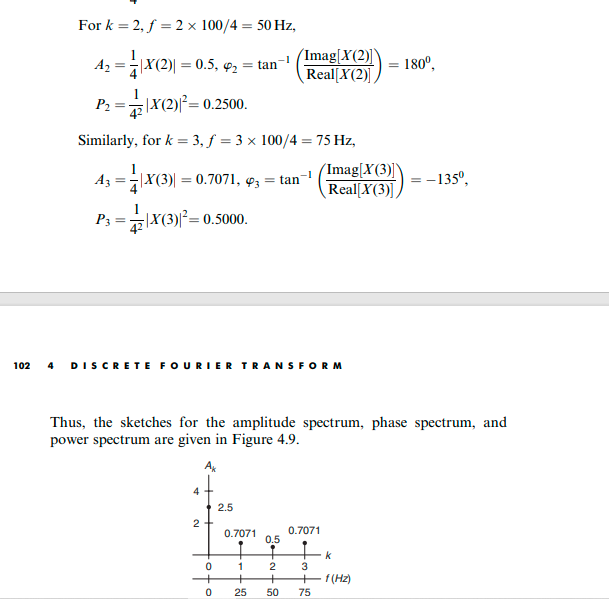 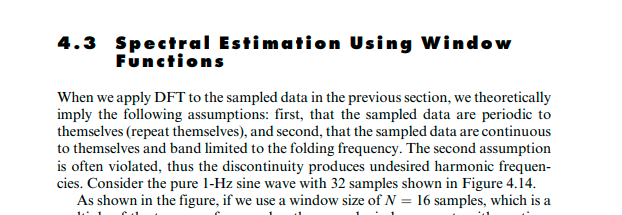 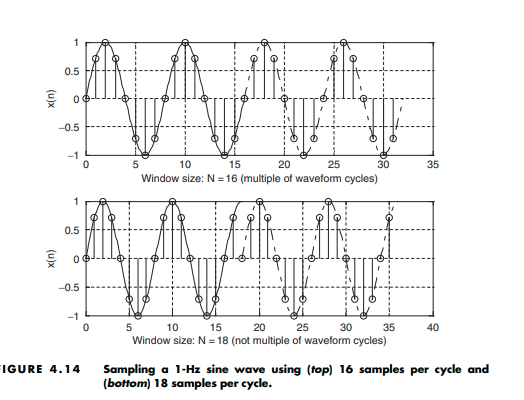 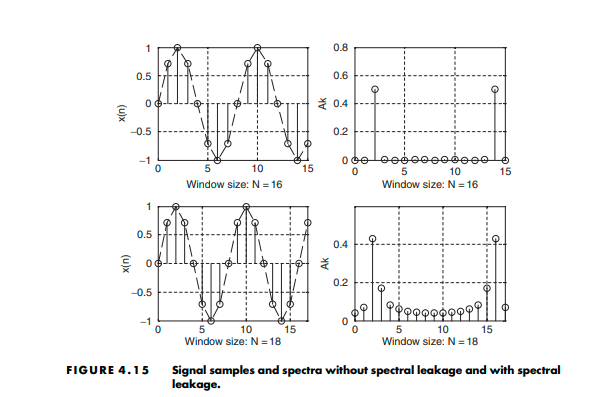 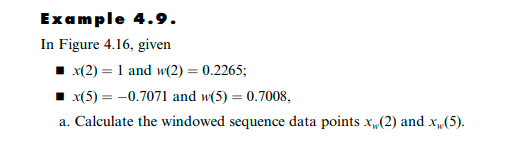 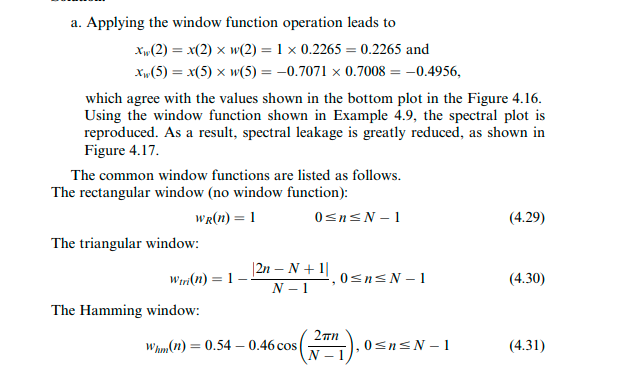 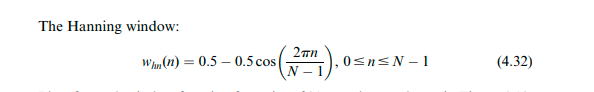 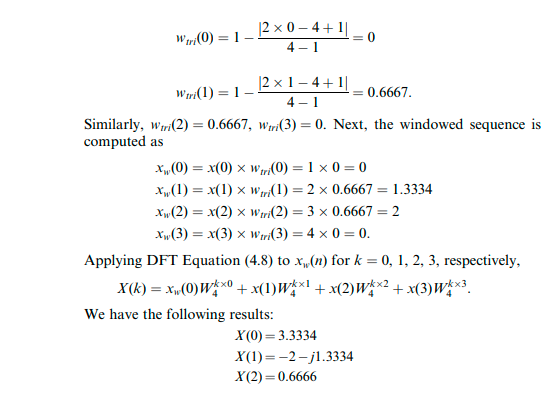 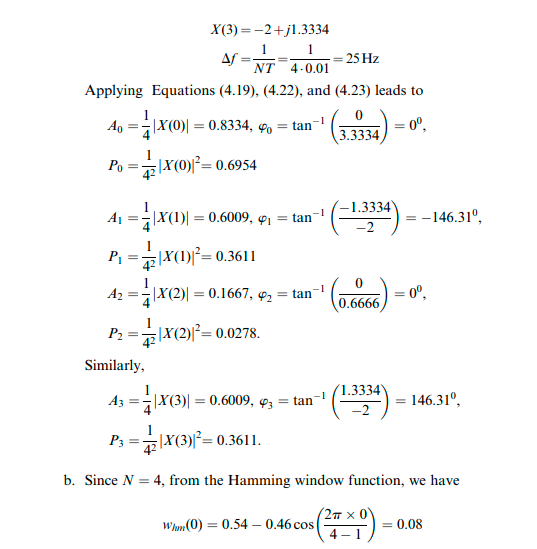 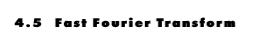 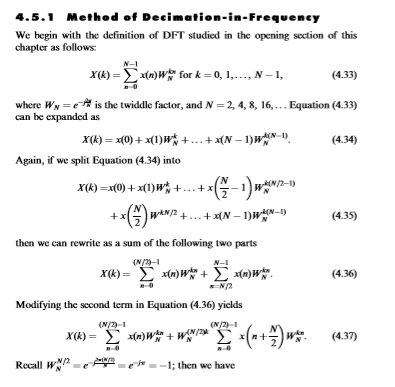 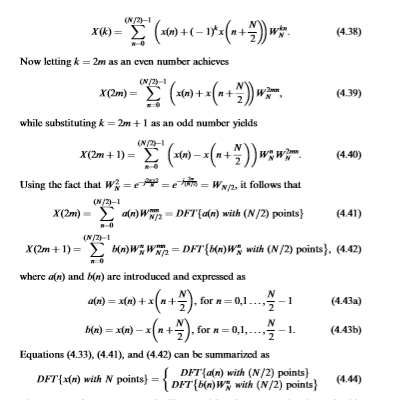 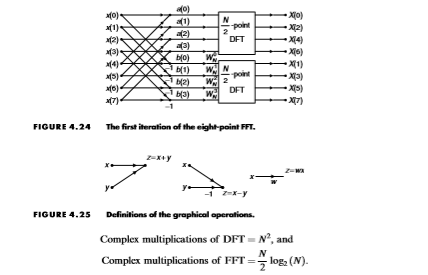 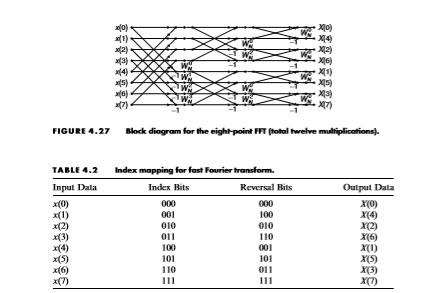 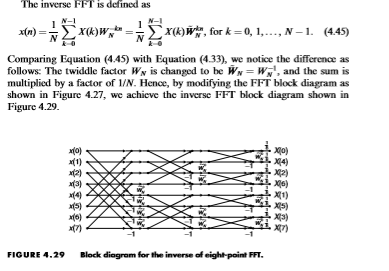 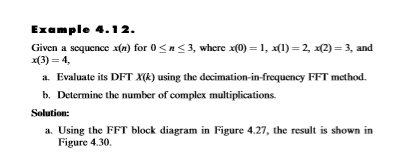 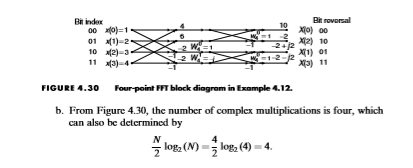 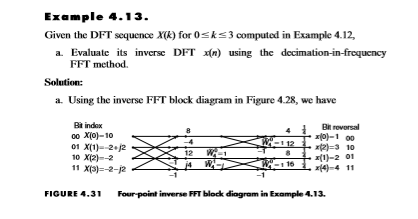 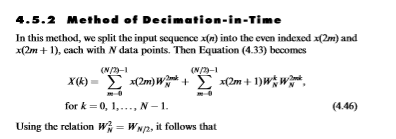 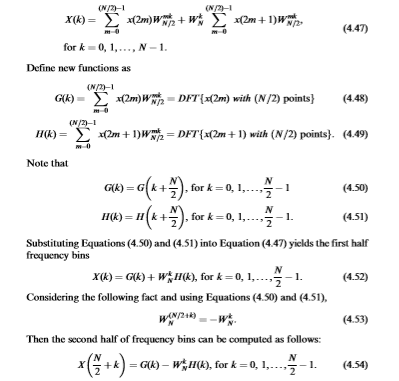 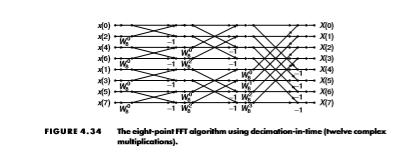 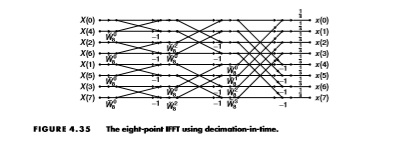 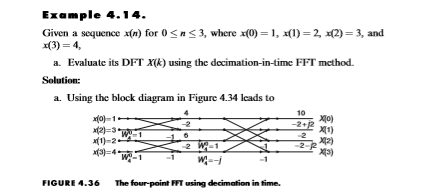 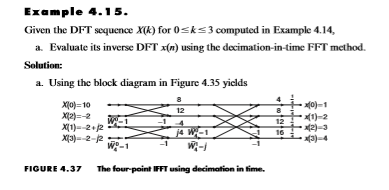